KHỞI ĐỘNG
Con người có nguồn gốc từ đâu? 
Quá trình tiến hóa diễn ra như thế nào?
Tiết 5BÀI 4: NGUỒN GỐC LOÀI NGƯỜI
BÀI 4: NGUỒN GỐC LOÀI NGƯỜI
Mục tiêu bài học
- Mô tả được quá trình tiến hoá từ Vượn người thành người trên Trái Đất. 
- Xác định được dấu tích Sự hiện diện của Người tối cổ ở Đông Nam Á và Việt Nam.
1. QUÁ TRÌNH TIẾN HOÁ TỪ VƯỢN NGƯỜI THÀNH NGƯỜI
NGUỒN GỐC LOÀI NGƯỜI
2. NHỮNG DẤU TÍCH CỦA QUÁ TRÌNH CHUYỂN BIẾN TỪ VƯỢN THÀNH NGƯỜI  Ở ĐÔNG NAM Á VÀ VIỆT NAM
I. Quá trình tiến hoá từ Vượn người thành người
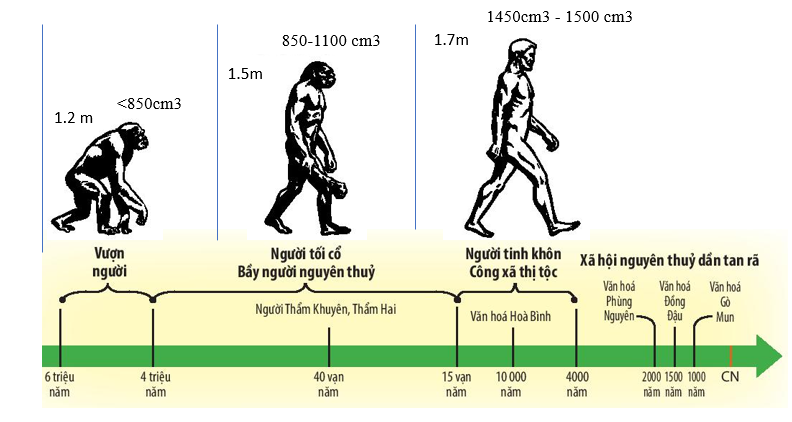 Câu hỏi thảo luận:
Quan sát vào hình thảo luận nhóm trả lời các câu hỏi sau: 
1. Quá trình tiến hóa từ vượn thành người trải qua mấy giai đoạn? Đó là những giai đoạn nào? Cho biết niên đại tương ứng của các giai đoạn đó?
2. Em rút ra đặc điểm nào cho sự tiến hóa của người tối cổ so với vượn người 
3. Việc phát hiện các bộ xương hóa thạch (H3.2;H3.3) có ý nghĩa như thế nào trong việc giải thích nguồn gốc và quá trình tiến hóa của loài người?
4. Hoàn thành phiếu học tập (theo mẫu)
Quá trình tiến hóa từ vượn người thành người
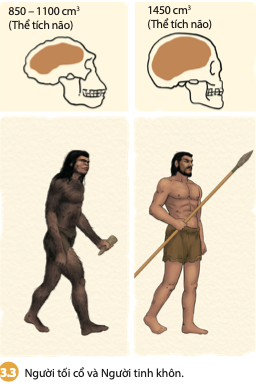 I. Quá trình tiến hoá từ Vượn người thành người
PHIẾU HỌC TẬP
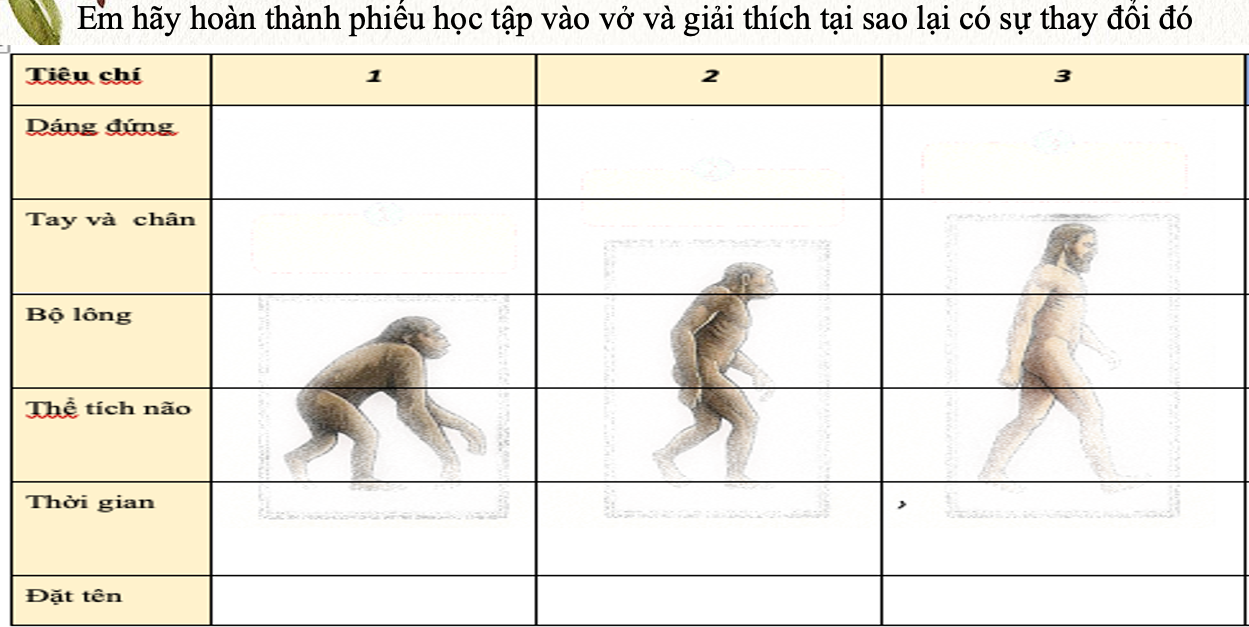 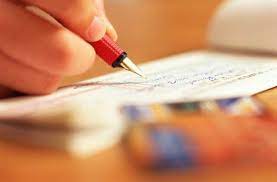 Quá trình tiến hóa từ vượn thành người trải qua các giai đoạn là: Vượn người; Người tối cổ và Người tinh khôn.- Niên đại tương ứng với các giai đoạn:+ Loài Vượn cổ xuất hiện cách ngày nay khoảng 6 triệu năm.+ Cách ngày nay khoảng 4 triệu năm trước, một nhánh của loài Vượn cổ đã phát triển lên thành Người tối cổ.+ Cách ngày nay khoảng 15 vạn năm, người Tối cổ đã tiến hóa thành Người tinh khôn.
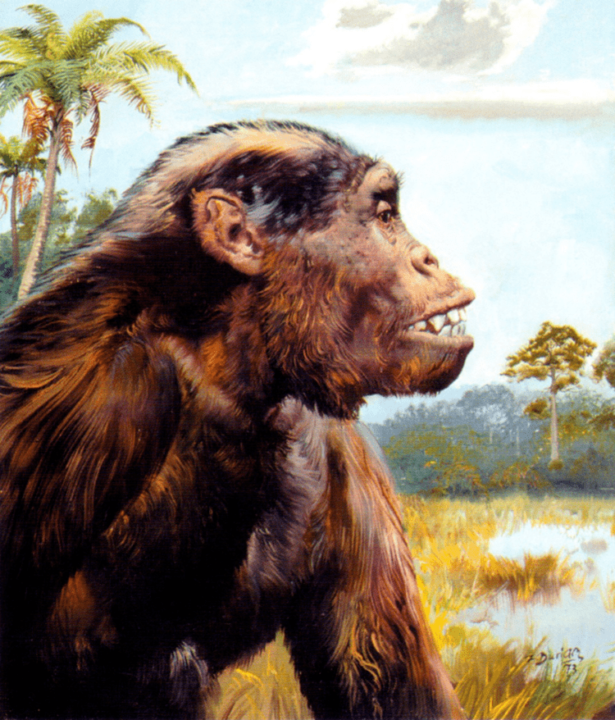 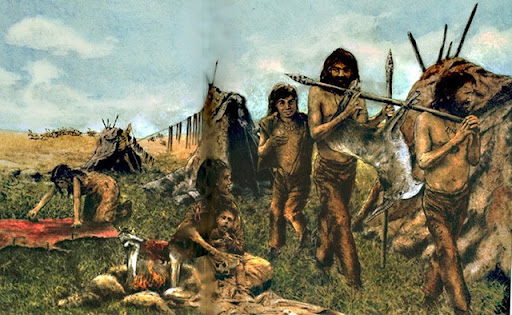 Vượn người
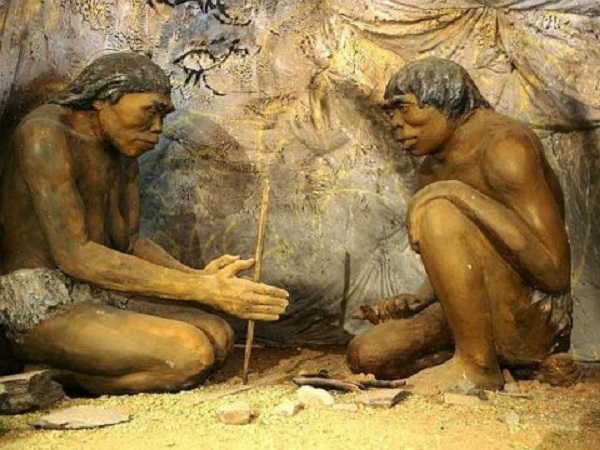 Người tinh khôn
Người tối cổ
I. Quá trình tiến hoá từ Vượn người thành người
BÀI 4. NGUỒN GỐC LOÀI NGƯỜI
1. Quá trình tiến hóa từ Vượn người thành người.
- Loài người có nguồn gốc từ Vượn người
- Quá trình tiến hóa từ Vượn người thành  người đã diễn ra cách đây hàng triệu năm: Vượn người -> Người tối cổ -> Người tinh khôn.
II. Những dấu tích của quá trình chuyển biến từ vượn thành người  ở Đông Nam Á và Việt Nam
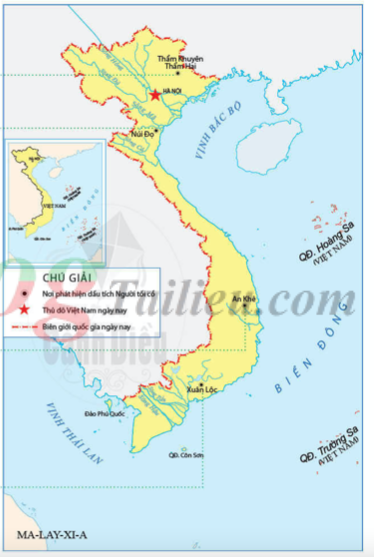 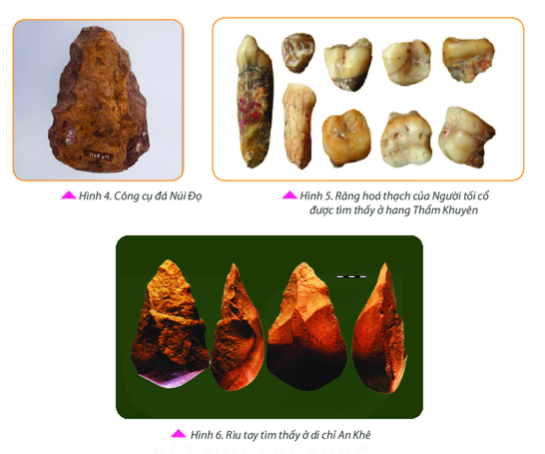 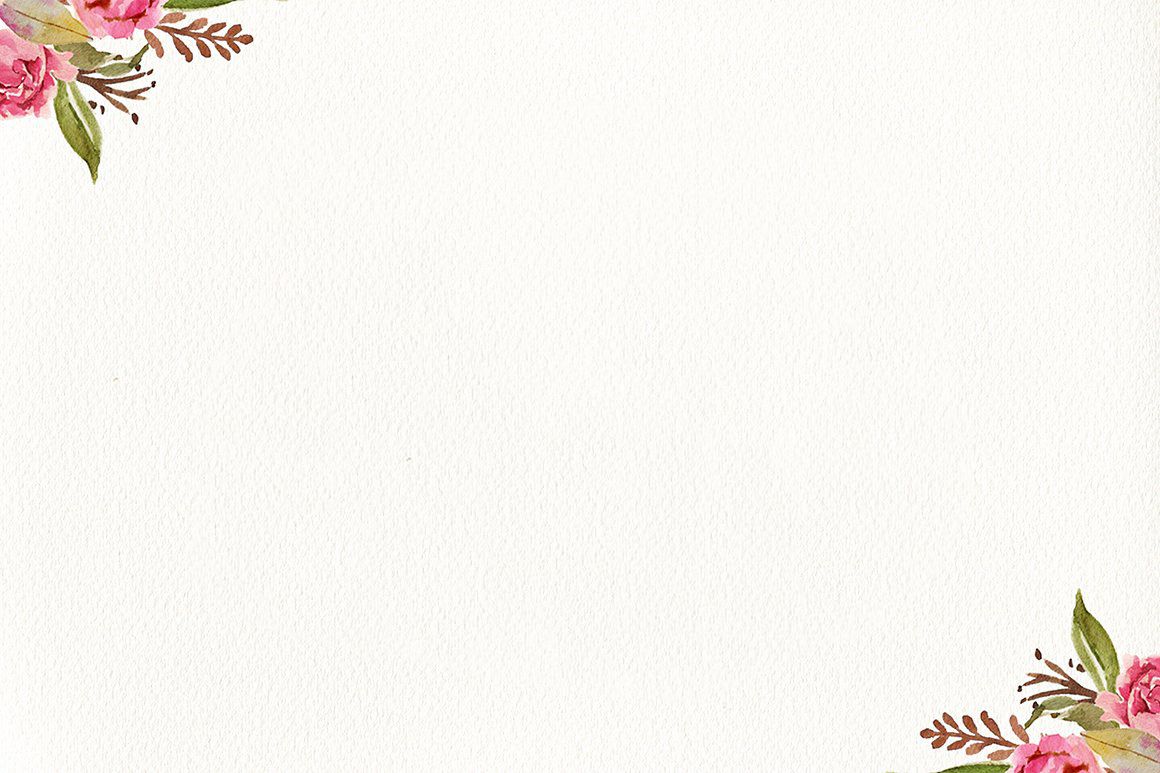 BÀI 4. NGUỒN GỐC LOÀI NGƯỜI
II. NHỮNG DẤU TÍCH CỦA QUÁ TRÌNH CHUYỂN BIẾN TỪ VƯỢN THÀNH NGƯỜI  Ở ĐÔ̂NG NAM Á VÀ VIỆT NAM
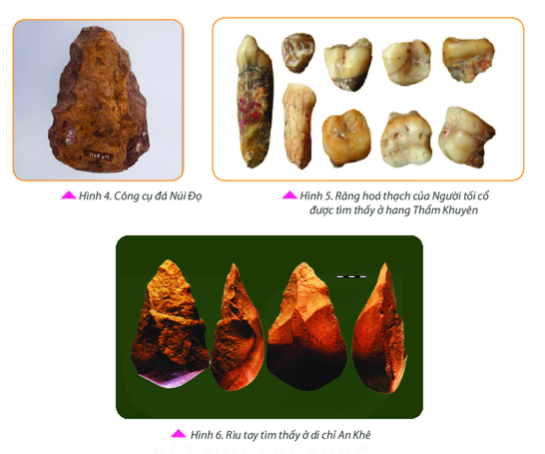 Hang Thẩm Khuyên, Thẩm Hai (Lạng Sơn): răng hóa thạch của Người tối cổ 400.000 – 300.000 năm trước. Công cụ ghè đẽo thô sơ ở Núi Đọ, Thanh Hóa 400.000 năm trước; An Khê, Gia Lai 800.000 năm trước; Ở Xuân Lộc, Đồng Nai 40.000 năm trước
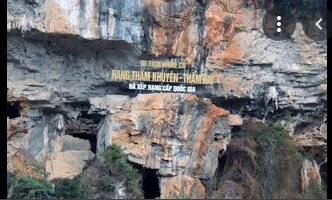 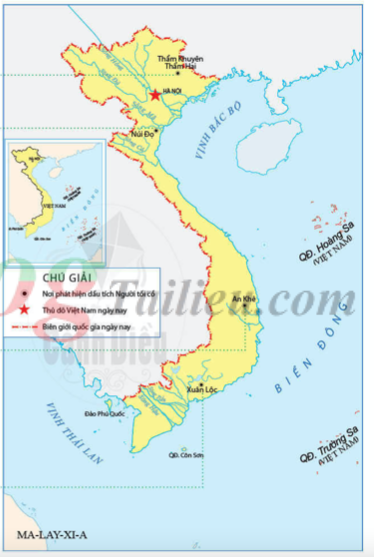 BÀI 4. NGUỒN GỐC LOÀI NGƯỜI
1. Quá trình tiến hóa từ Vượn người thành người.
- Loài người có nguồn gốc từ Vượn người
- Quá trình tiến hóa từ Vượn người thành  người đã diễn ra cách đây hàng triệu năm: Vượn người -> Người tối cổ -> Người tinh khôn.
2. Những dấu tích của quá trình chuyển biến từ vượn thành người  ở Đông Nam Á và Việt Nam
- Ở Việt Nam:
+ Hang Thẩm Khuyên, Thẩm Hai (Lạng Sơn): răng hóa thạch của Người tối cổ 
+ Công cụ ghè đẽo thô sơ ở Núi Đọ (Thanh Hóa); An Khê (Gia Lai), Xuân Lộc (Đồng Nai)
-> Là một trong những chiếc nôi của loài người
Bằng chứng nào chứng tỏ Đông Nam Á là nơi có con người xuất hiện rất sớm
Bài tập 1
LUYỆN TẬP
Lập Bảng thống kê các di tích của người Tối cổ ở Đông Nam Á theo nội dung (tên quốc gia, địa điểm tìm thấy dấu tích của người tối cổ)
Bài tập 2
Dựa vào nội dung của bài học em hãy vẽ sơ đồ theo mẫu vào vở và hoàn thành sơ đồ tiến hóa từ vượn thành người.
Bài tập 3
3. Sơ đồ theo mẫu vào vở và hoàn thành sơ đồ tiến hóa từ vượn thành người.
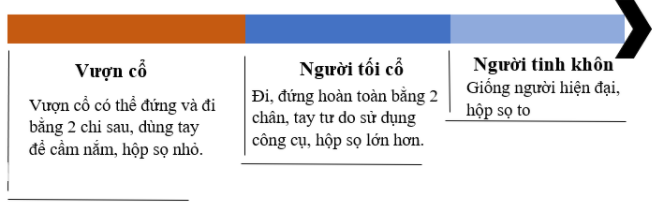 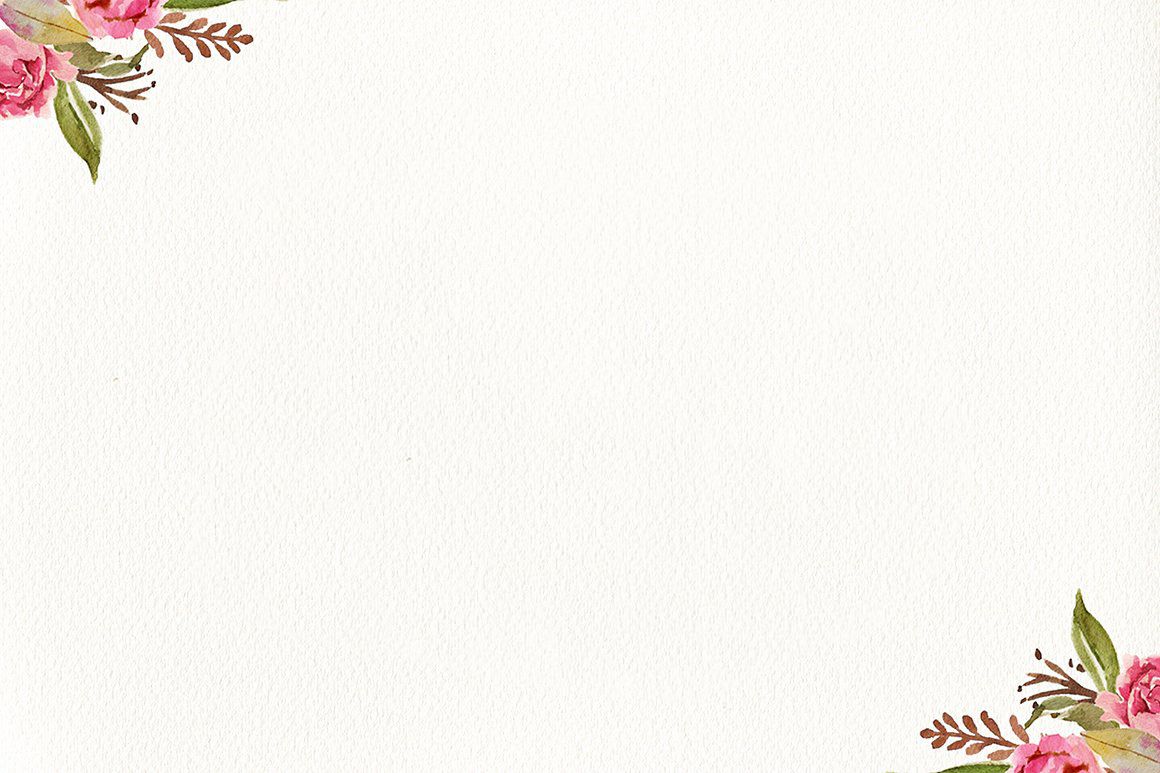 LUYỆN TẬP
Dựa vào lược đồ bên phải, em hãy tô màu vào các tỉnh/khu vực trong bản đồ bên trái có chứa dấu tích của người nguyên thủy. (phiếu học tập )
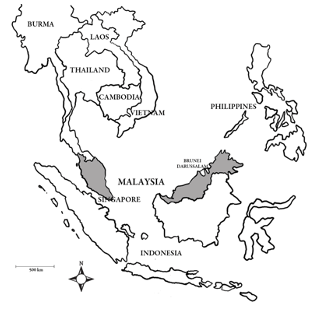 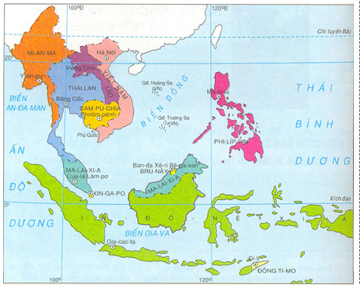 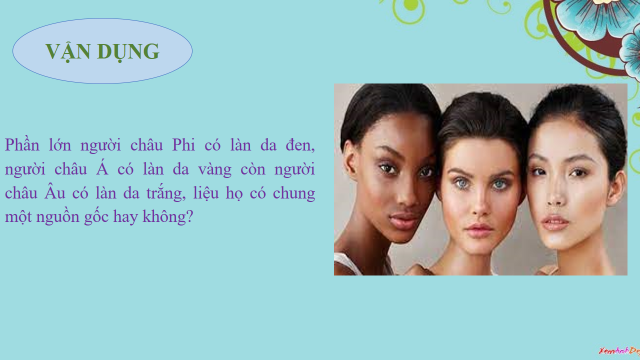